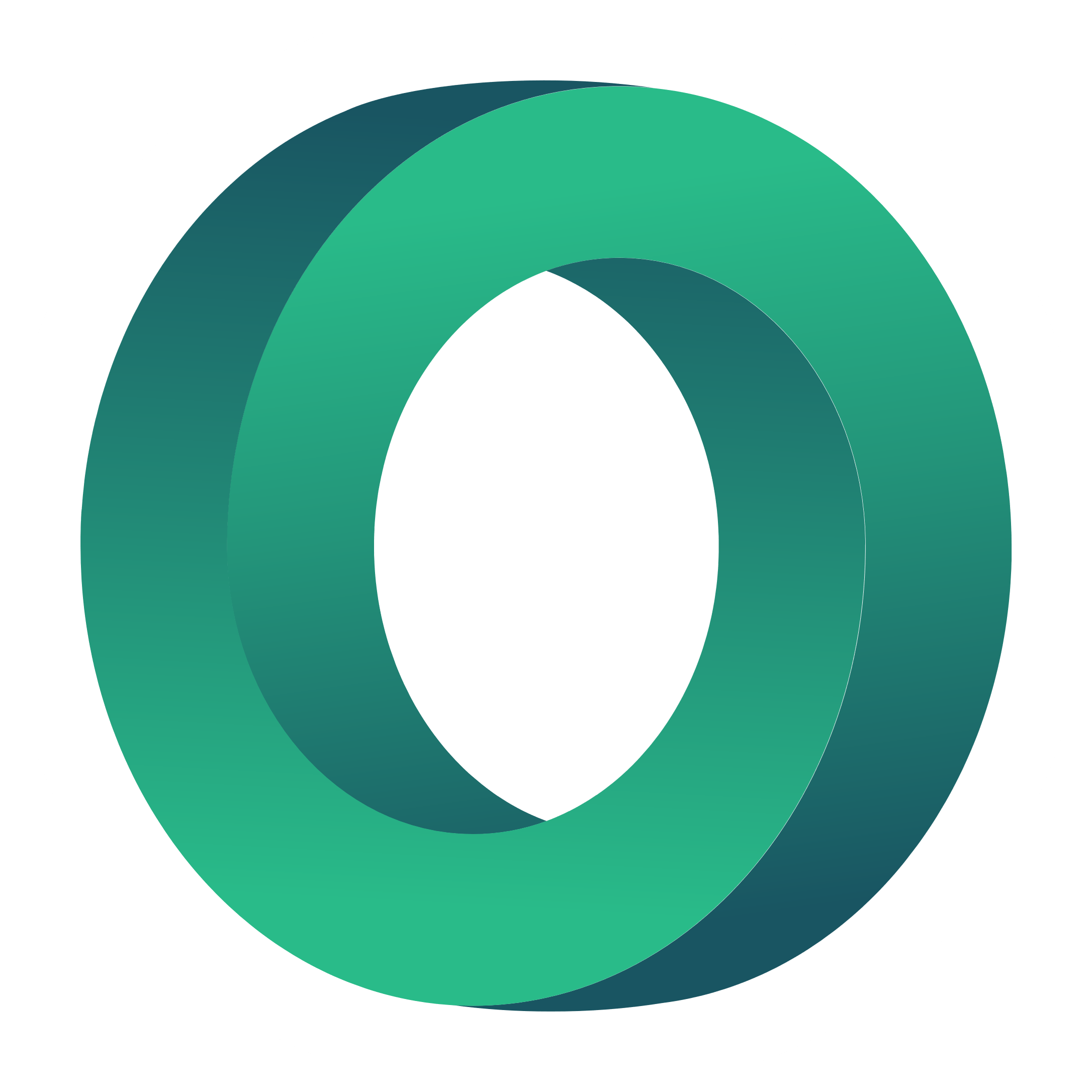 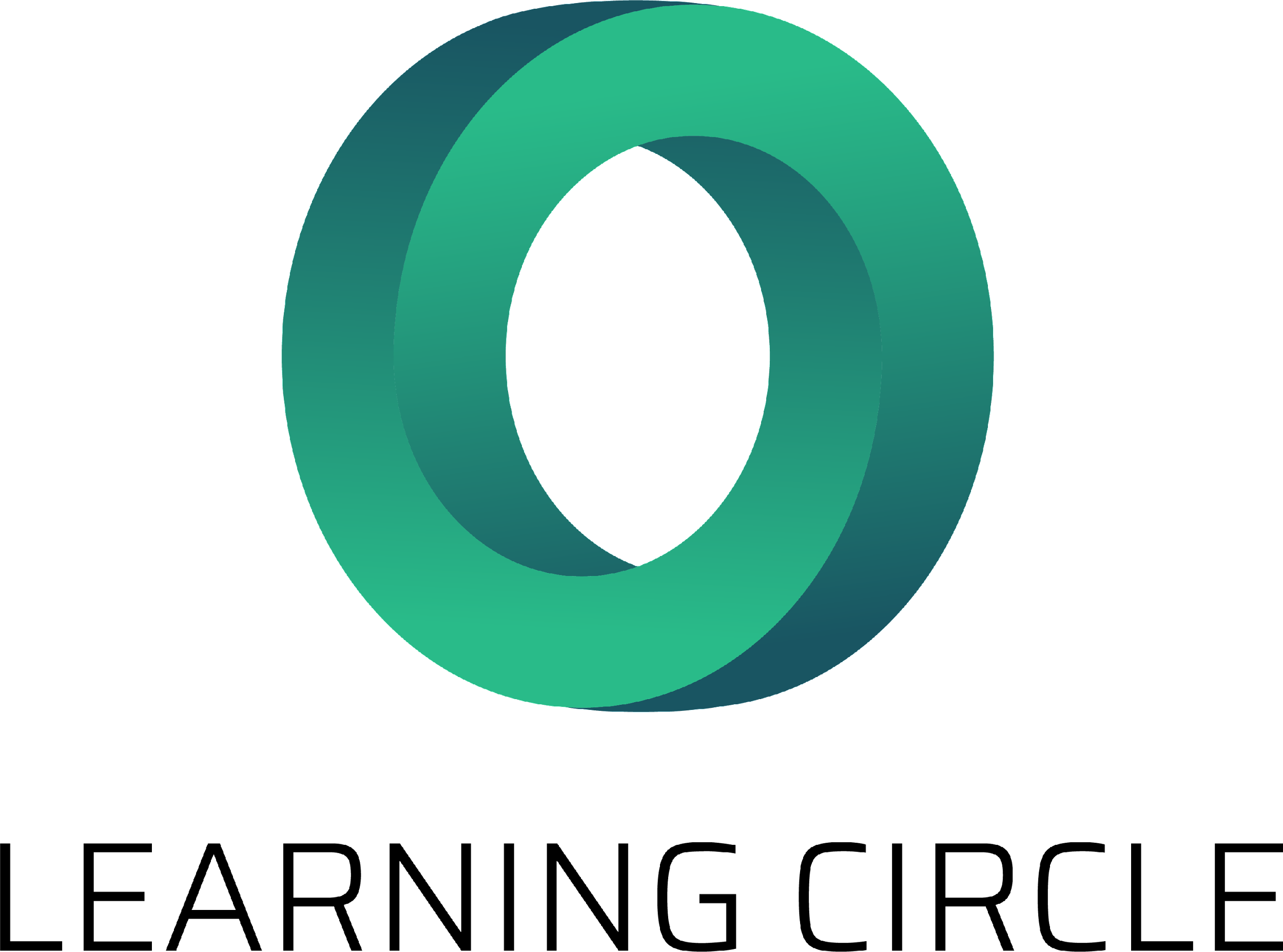 Εκπαίδευση εν υπηρεσία - Μέρος Β
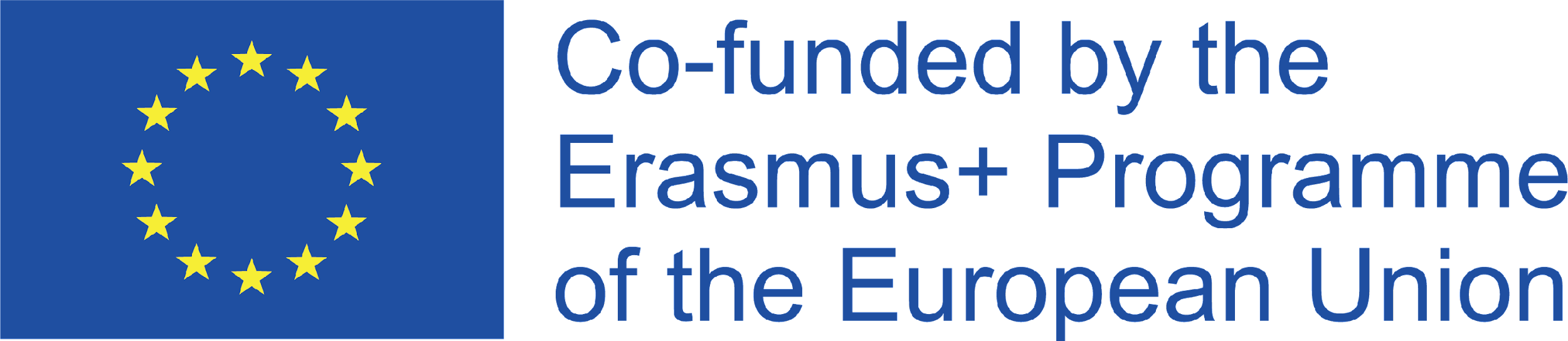 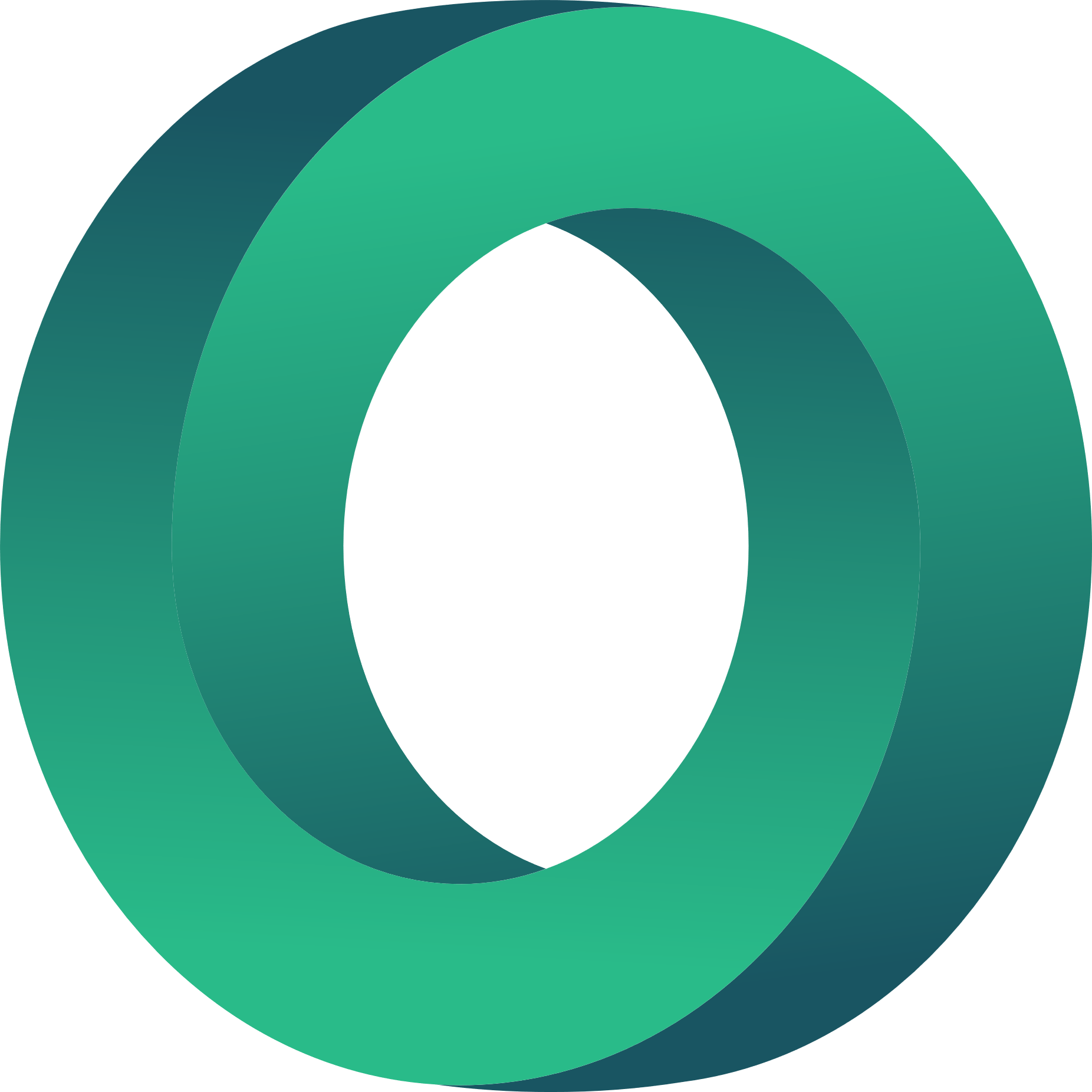 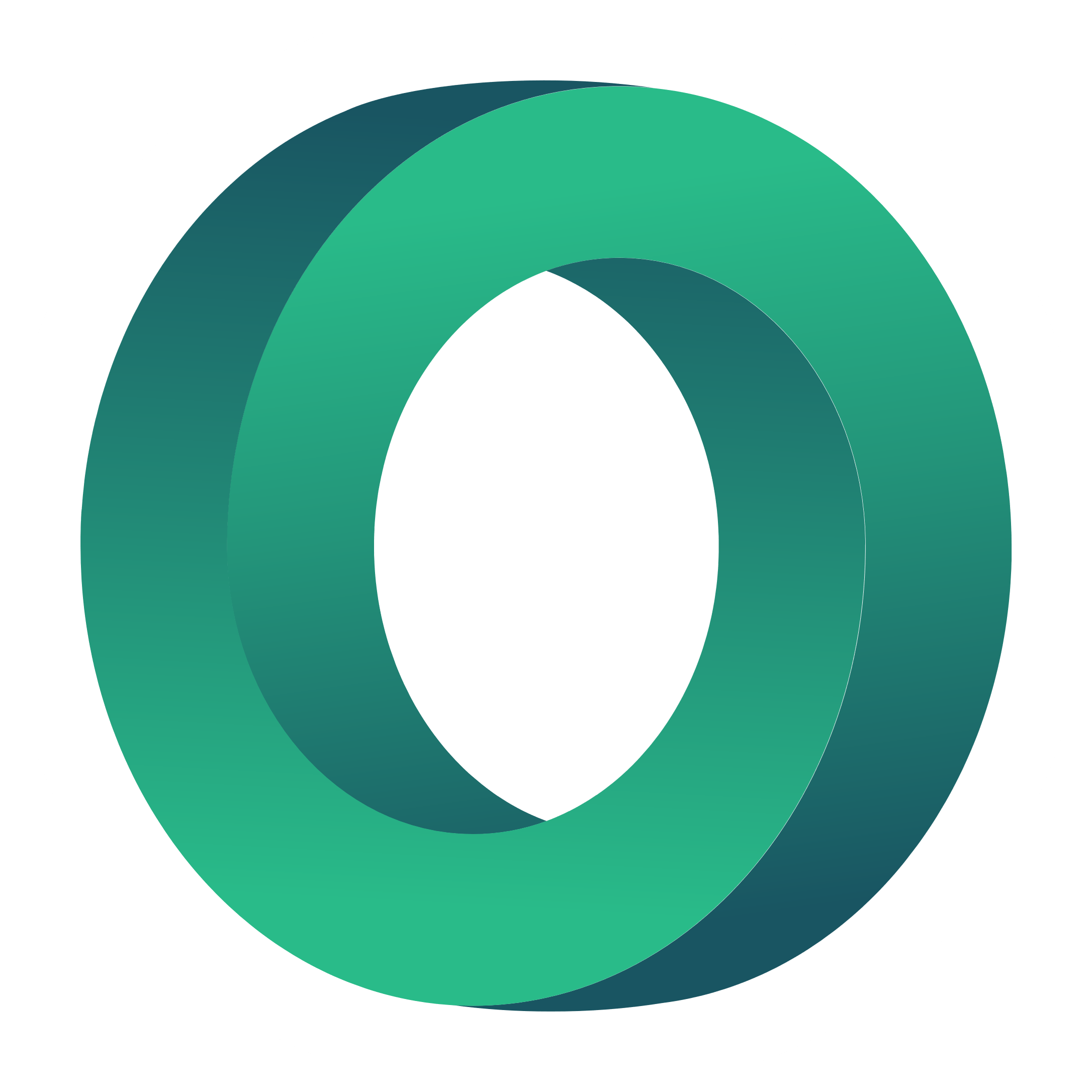 ΕΙΣΑΓΩΓΉ ΣΤΗ ΔΙΑΔΙΚΤΥΑΚΉ ΔΙΔΑΣΚΑΛΊΑ
Αυτή η ενότητα έχει ως στόχο να προετοιμάσει τους καθηγητές ΕΕΚ για την καθιέρωση επικοινωνίας με και μεταξύ των εκπαιδευομένων όταν εργάζονται στο διαδίκτυο.
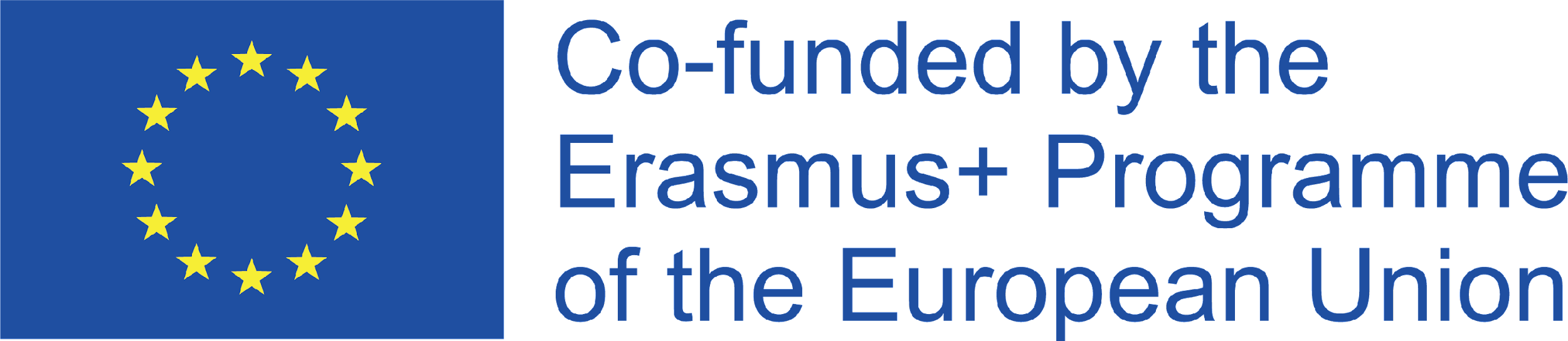 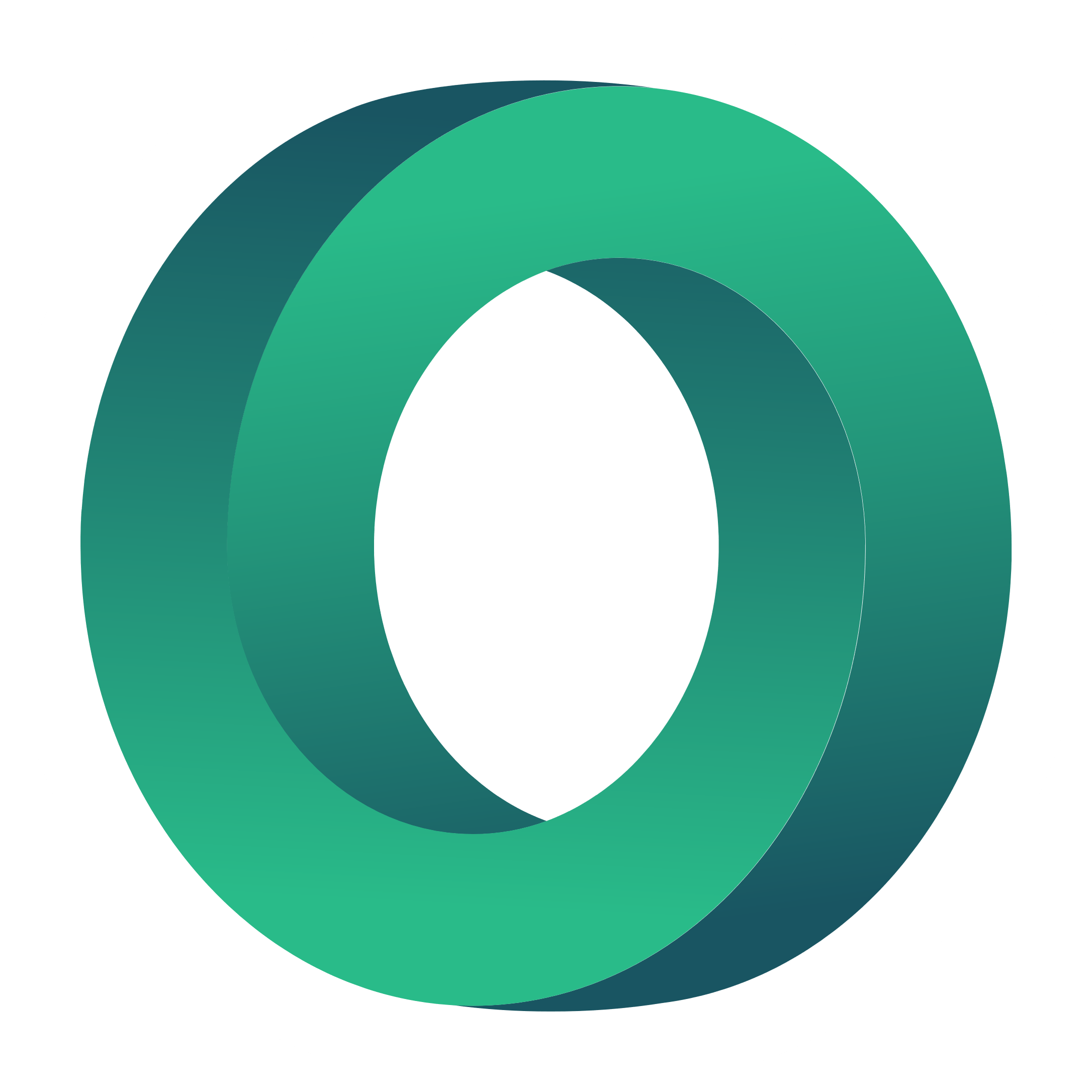 Μαθησιακά αποτελέσματα
Εδώ θα μπορούσατε να περιγράψετε το θέμα της ενότητας
Εδώ θα μπορούσατε να περιγράψετε το θέμα της ενότητας
Εδώ θα μπορούσατε να περιγράψετε το θέμα της ενότητας
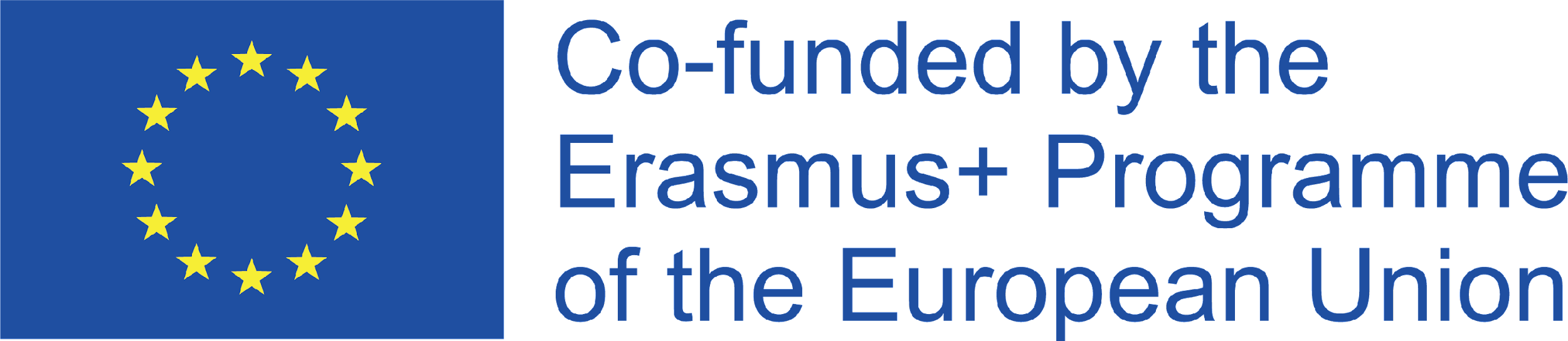 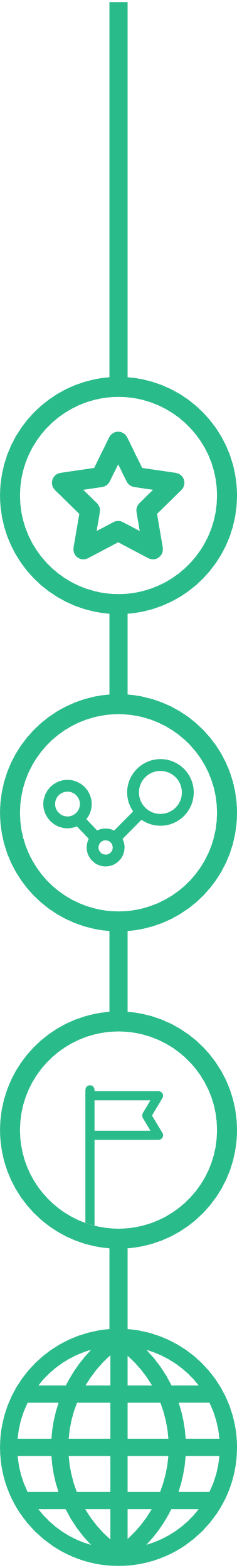 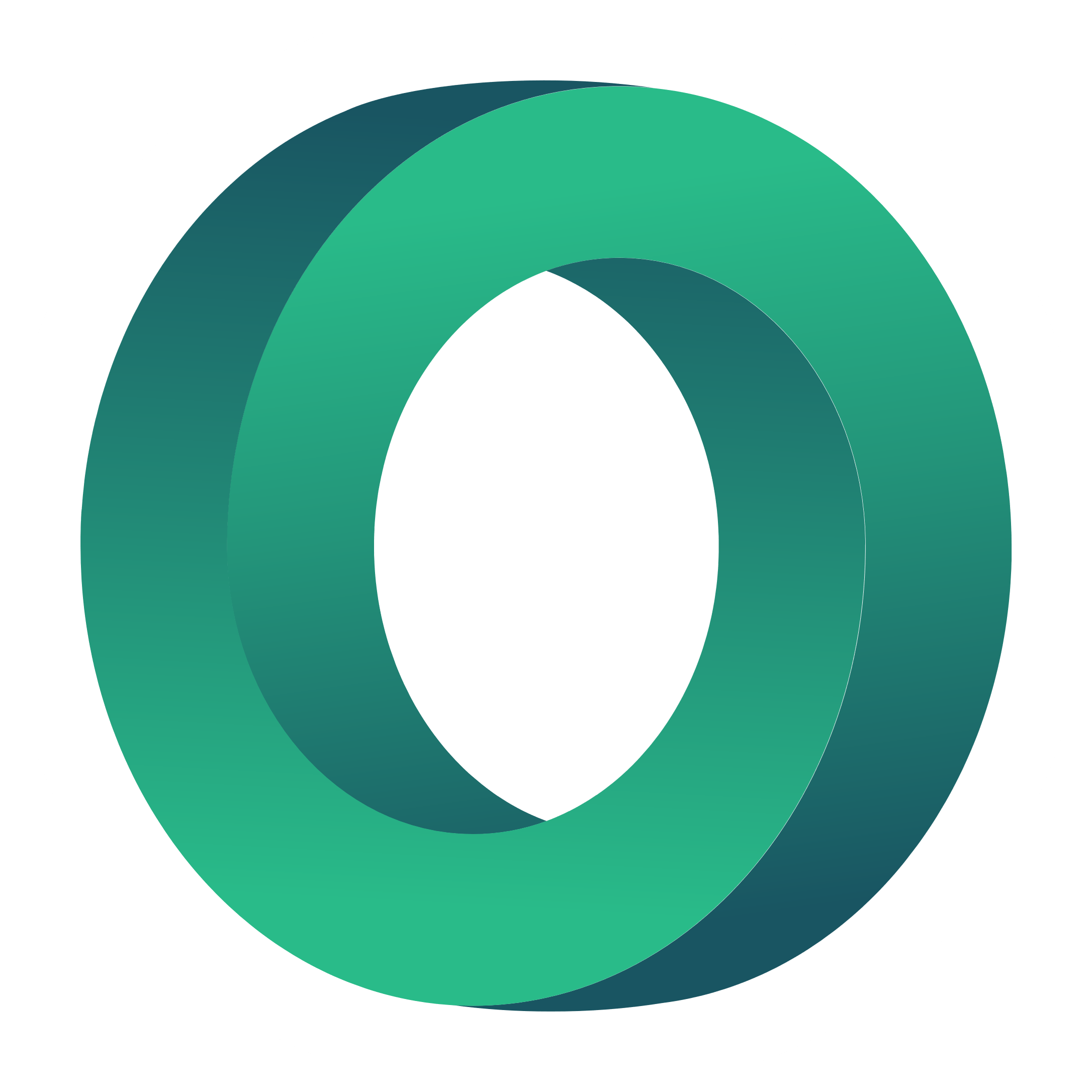 Εκπαίδευση εν υπηρεσία - Μέρος Β
Εισαγωγή στη διαδικτυακή διδασκαλία
1.
Σχεδιασμός διαδικτυακών προγραμμάτων σπουδών
2.
Δέσμευση των μαθητών σε διαδικτυακά περιβάλλοντα μάθησης
3.
Διαδικτυακή επικοινωνία
4.
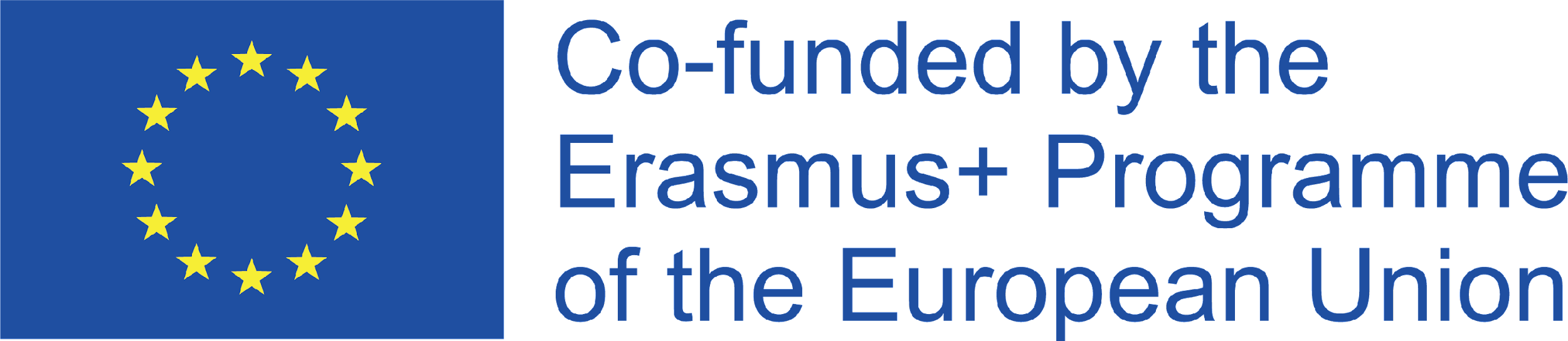 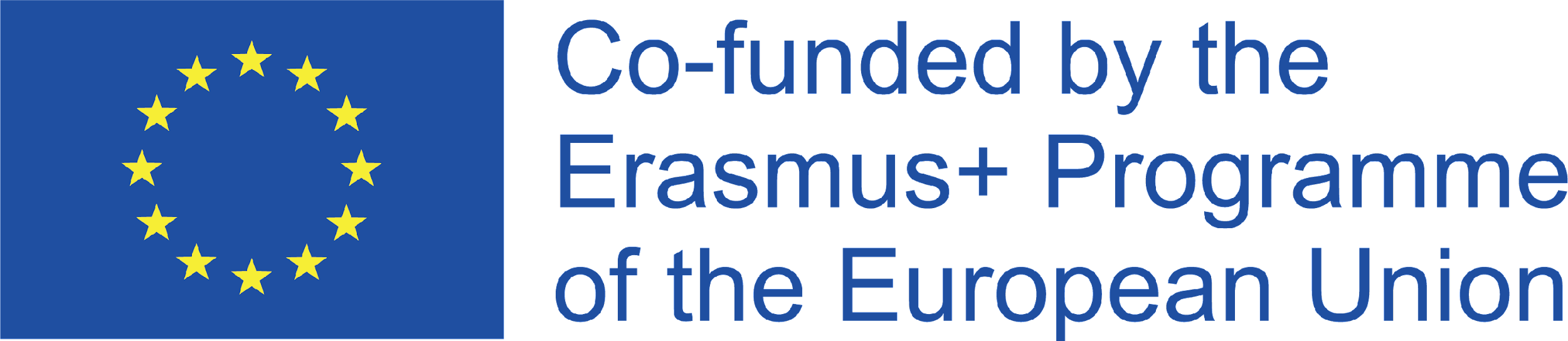 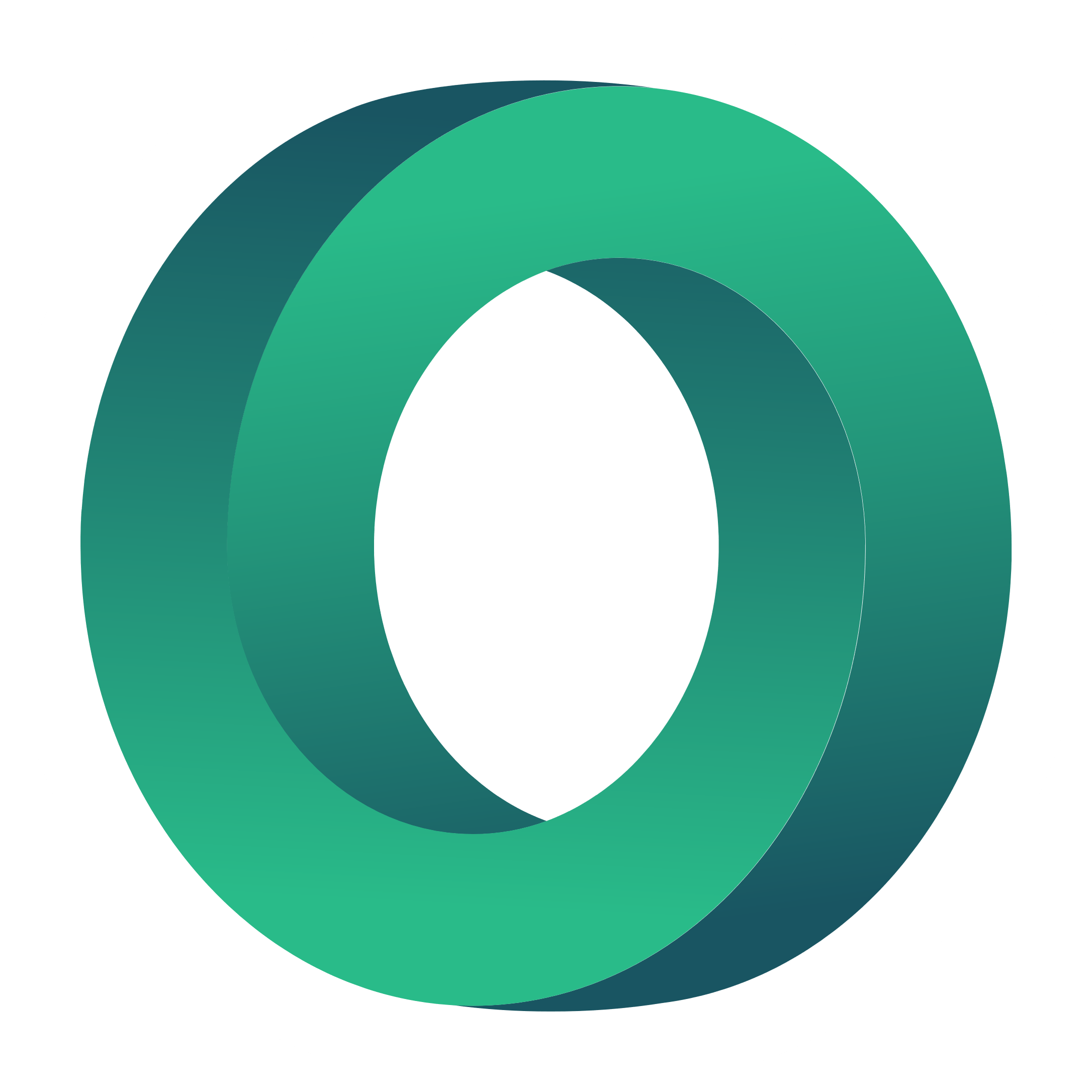 Διαδικτυακή επικοινωνία
Στη διαδικτυακή μάθηση, όπου η επικοινωνία είναι περιορισμένη σε σύγκριση με ένα περιβάλλον πρόσωπο με πρόσωπο, είναι σημαντικό ο εκπαιδευτικός να δημιουργεί μια καλή στρατηγική επικοινωνίας και να παρέχει τρόπους επικοινωνίας των εκπαιδευομένων με τον εκπαιδευτικό και μεταξύ τους.
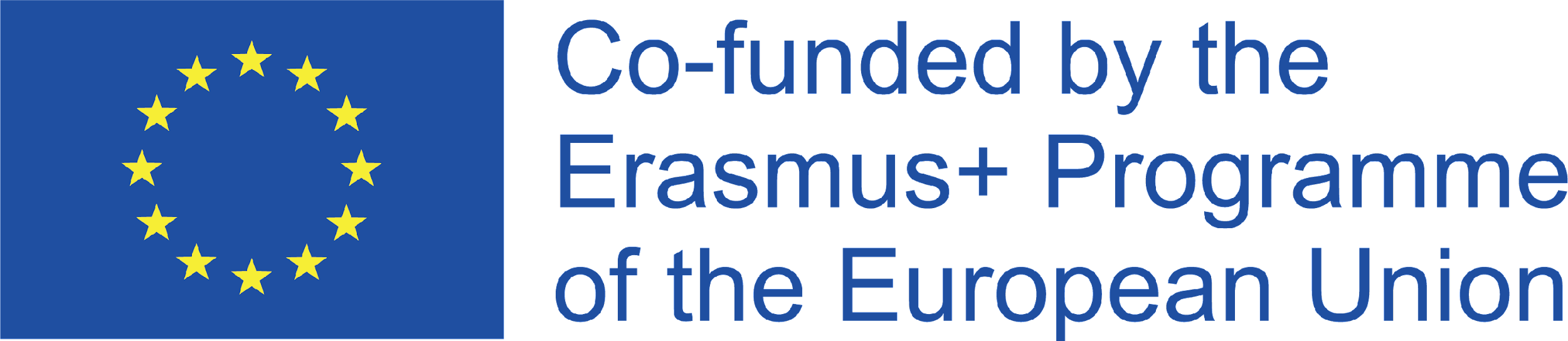 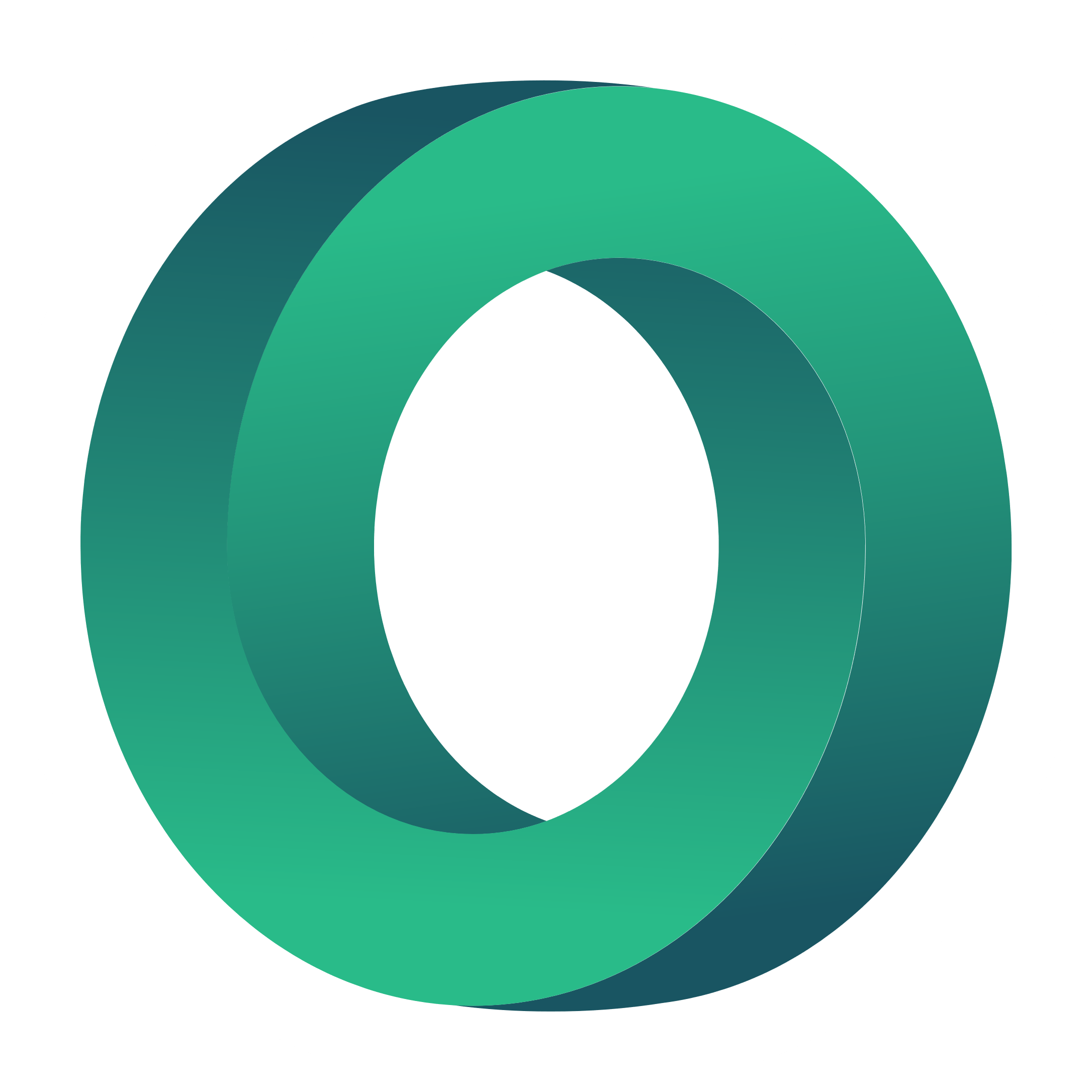 Εργαλεία για online επικοινωνία
Με την αύξηση της ηλεκτρονικής μάθησης, αυξήθηκε και ο αριθμός των εργαλείων για την ηλεκτρονική επικοινωνία. Οι εκπαιδευτικοί μπορούν πλέον να βρουν εύκολα μια πληθώρα εργαλείων για τη διευκόλυνση της επικοινωνίας με τους εκπαιδευόμενους, αλλά με τόσα πολλά για να διαλέξετε, είναι σημαντικό να επιλέξετε τα καταλληλότερα εργαλεία.
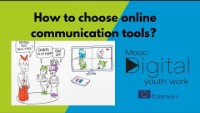 Παρακολουθήστε το βίντεο
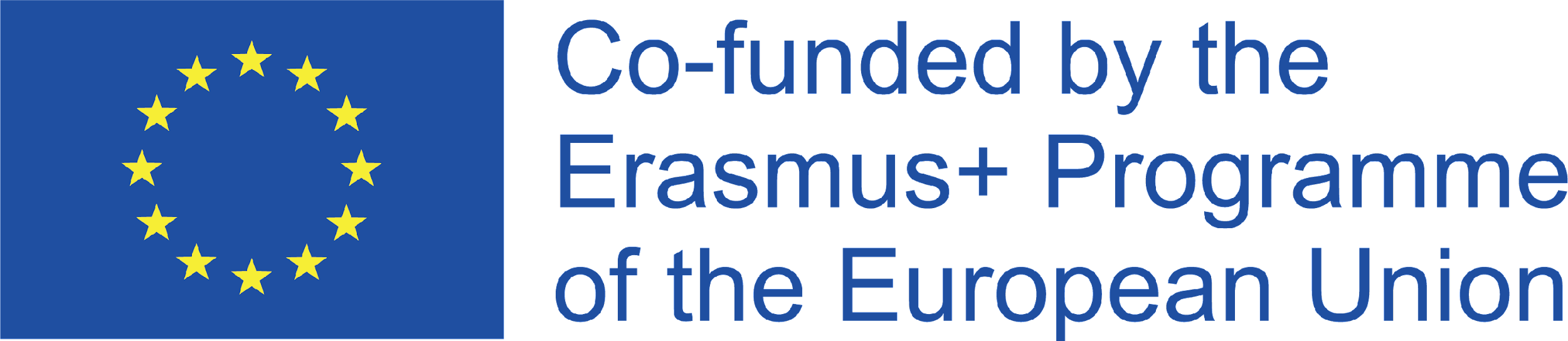 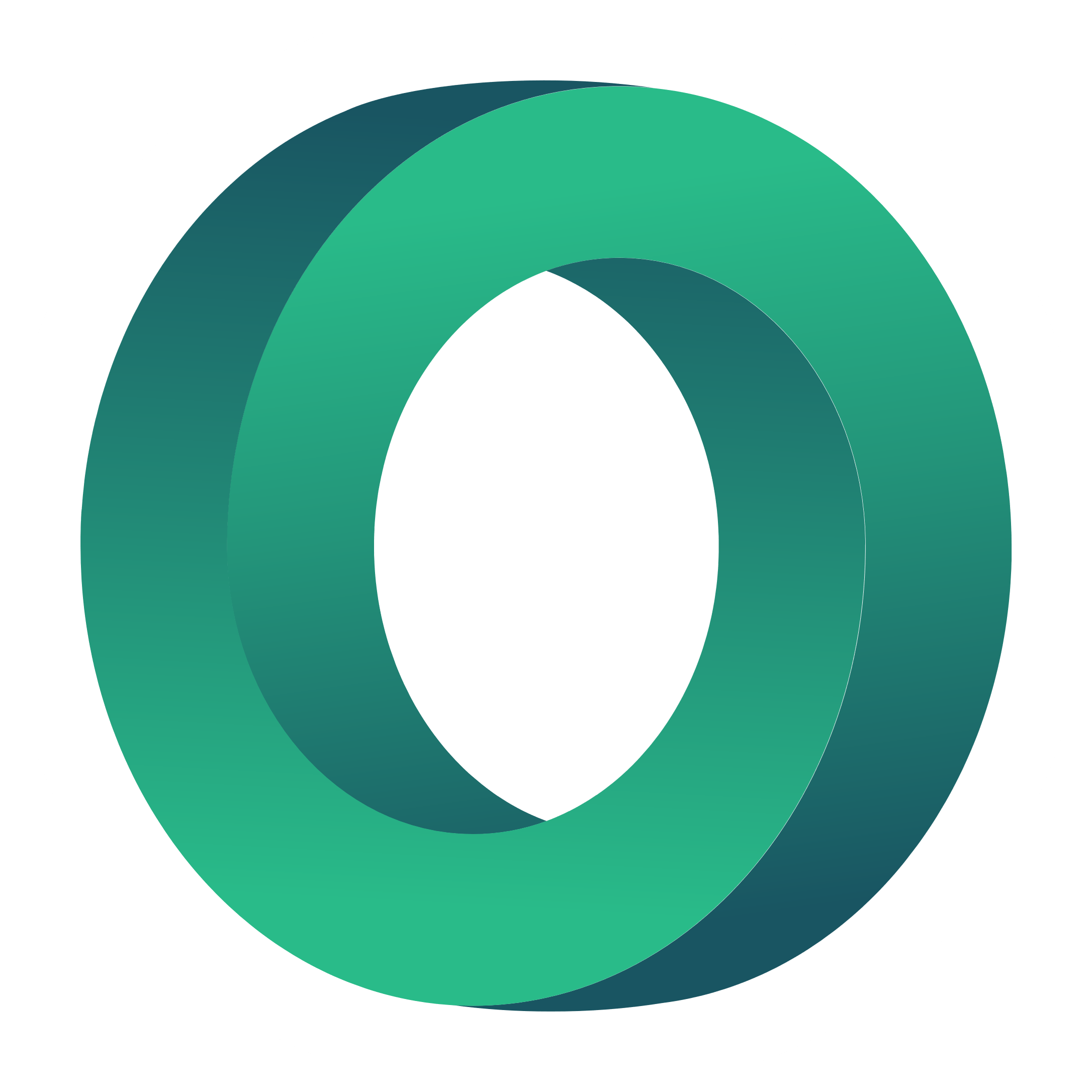 Εργαλεία για online επικοινωνία
Videoconfering:
εργαλεία για τη διεξαγωγή διαδικτυακών συναντήσεων και συγχρονισμένων μαθημάτων
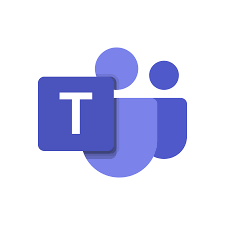 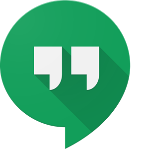 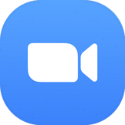 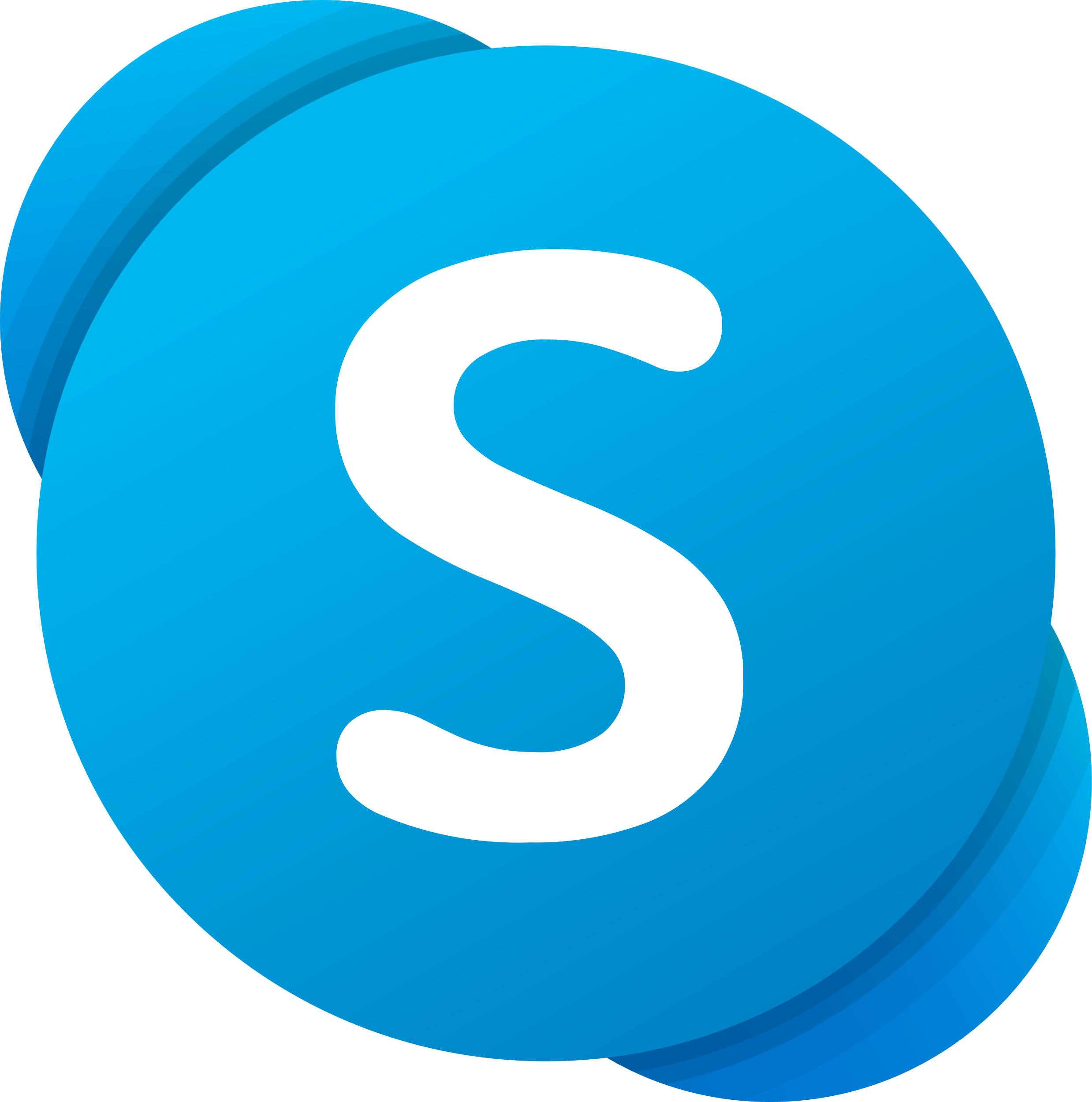 Skype
Google Hangouts
Συναντήσεις Zoom
Ομάδες της Microsoft
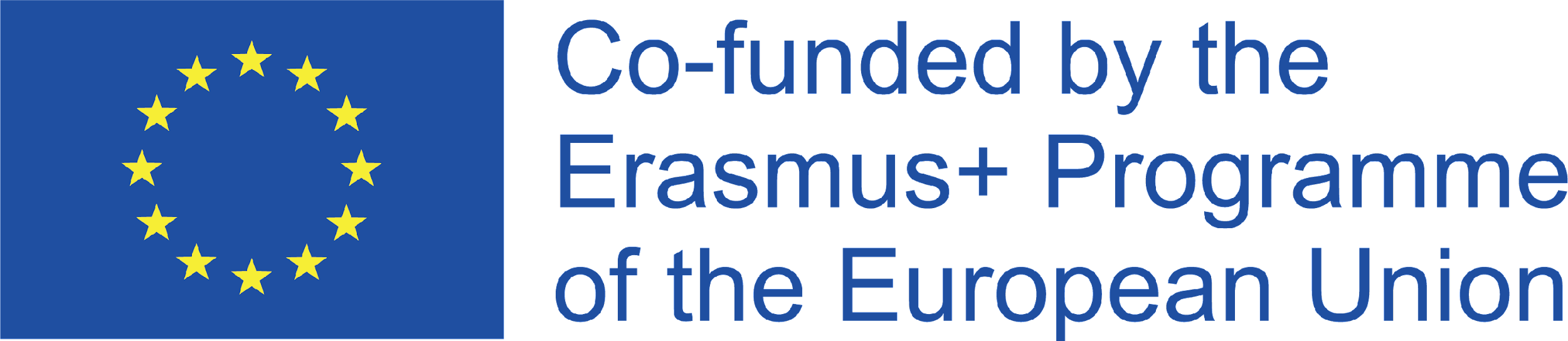 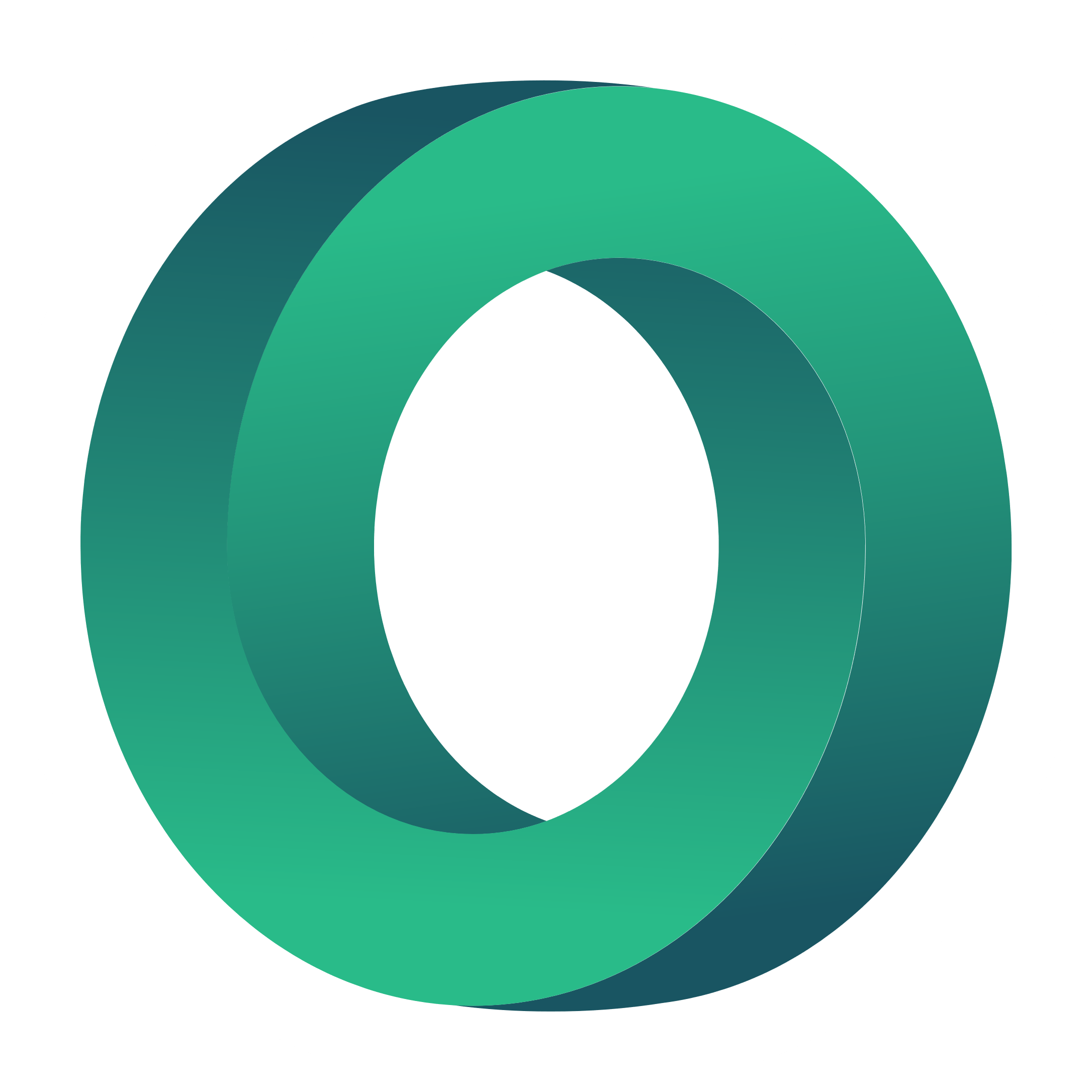 Εργαλεία για online επικοινωνία
Κουβέντα:
εργαλεία για την καθημερινή επικοινωνία, την αποστολή υλικού και υπενθυμίσεων δραστηριοτήτων και την απάντηση ερωτήσεων
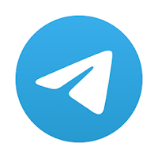 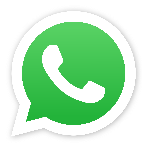 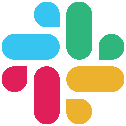 WhatsApp
Slack
Τηλεγράφημα
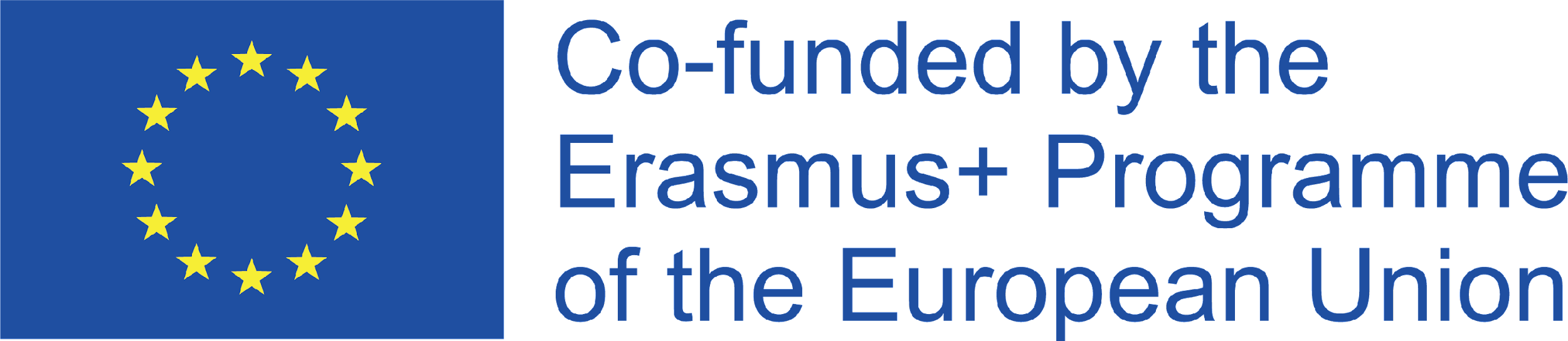 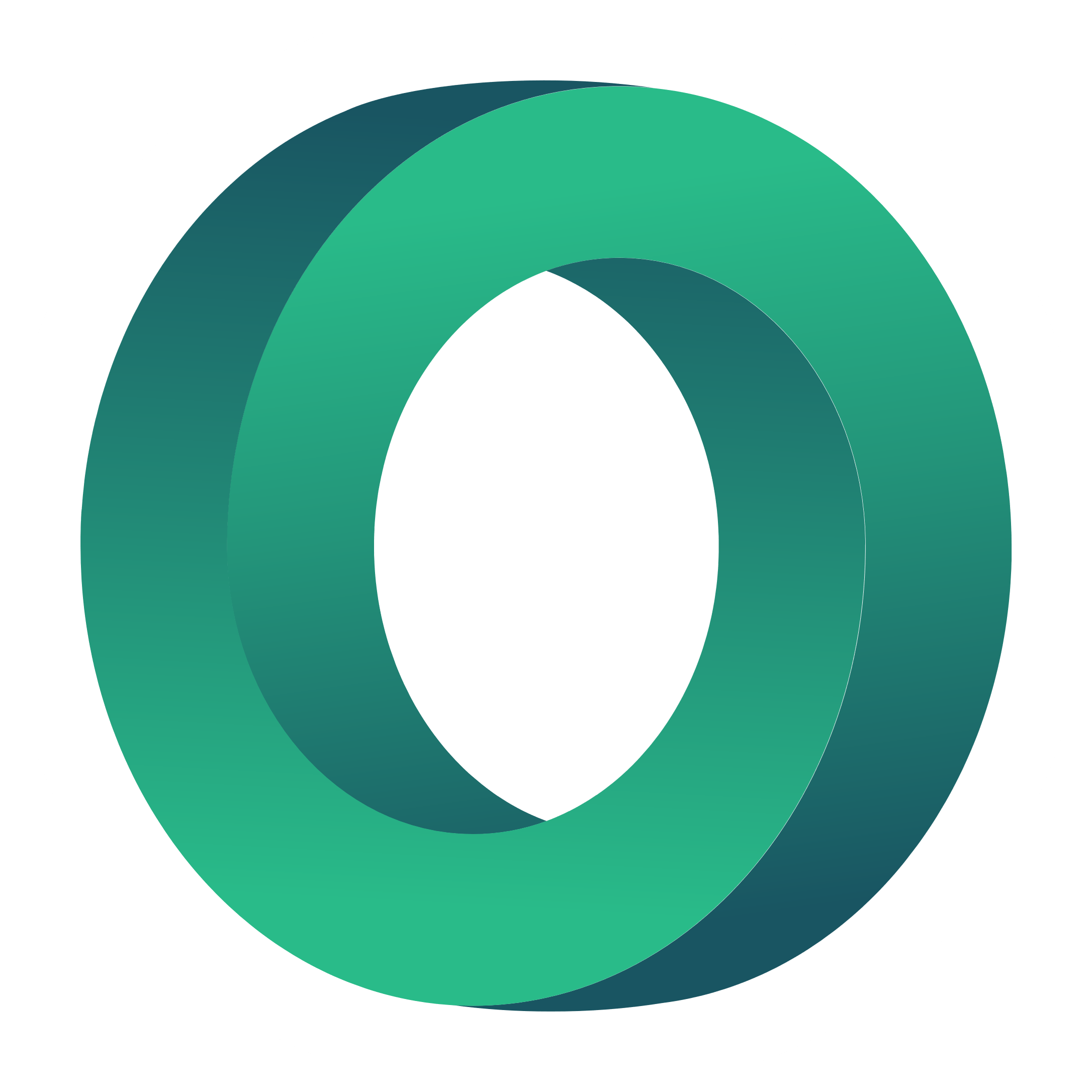 Εργαλεία για online επικοινωνία
Κοινωνικά δίκτυα:
εργαλεία για την ανταλλαγή υλικού και την προώθηση συζητήσεων και αλληλεπιδράσεων μεταξύ των μαθητών και μεταξύ των μαθητών και του εκπαιδευτικού
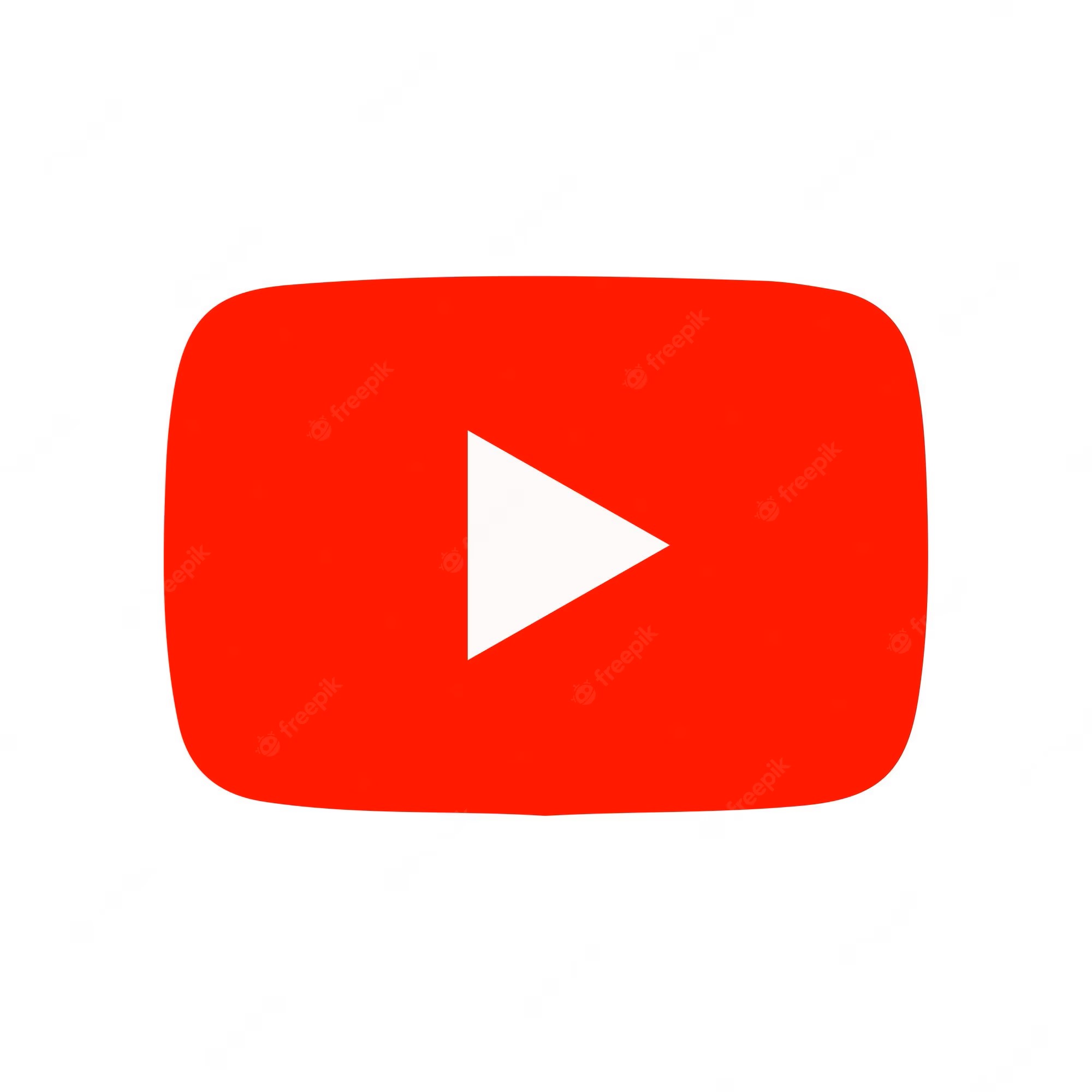 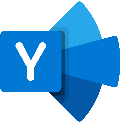 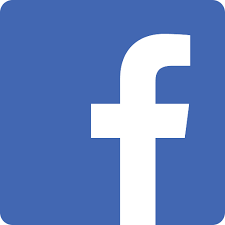 Facebook
YouTube
Yammer
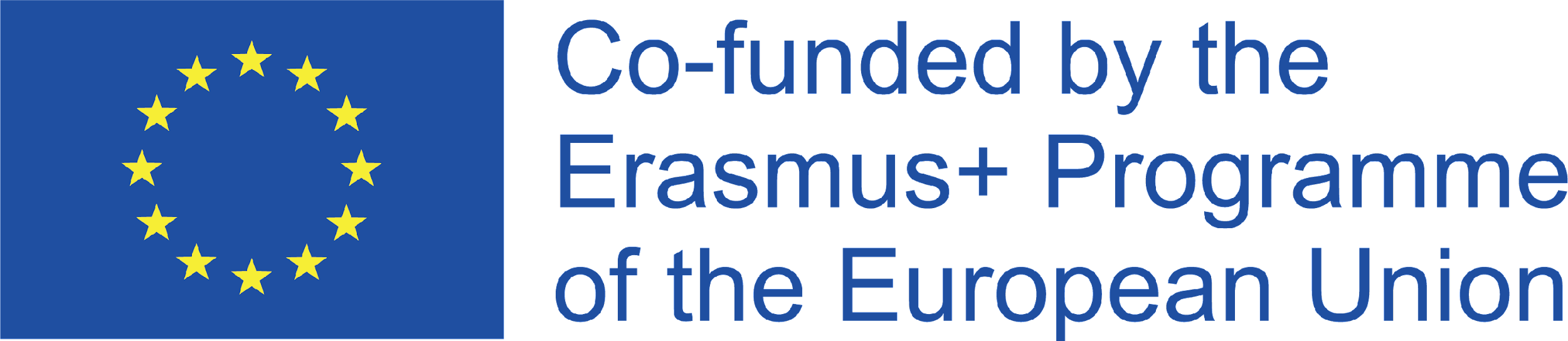 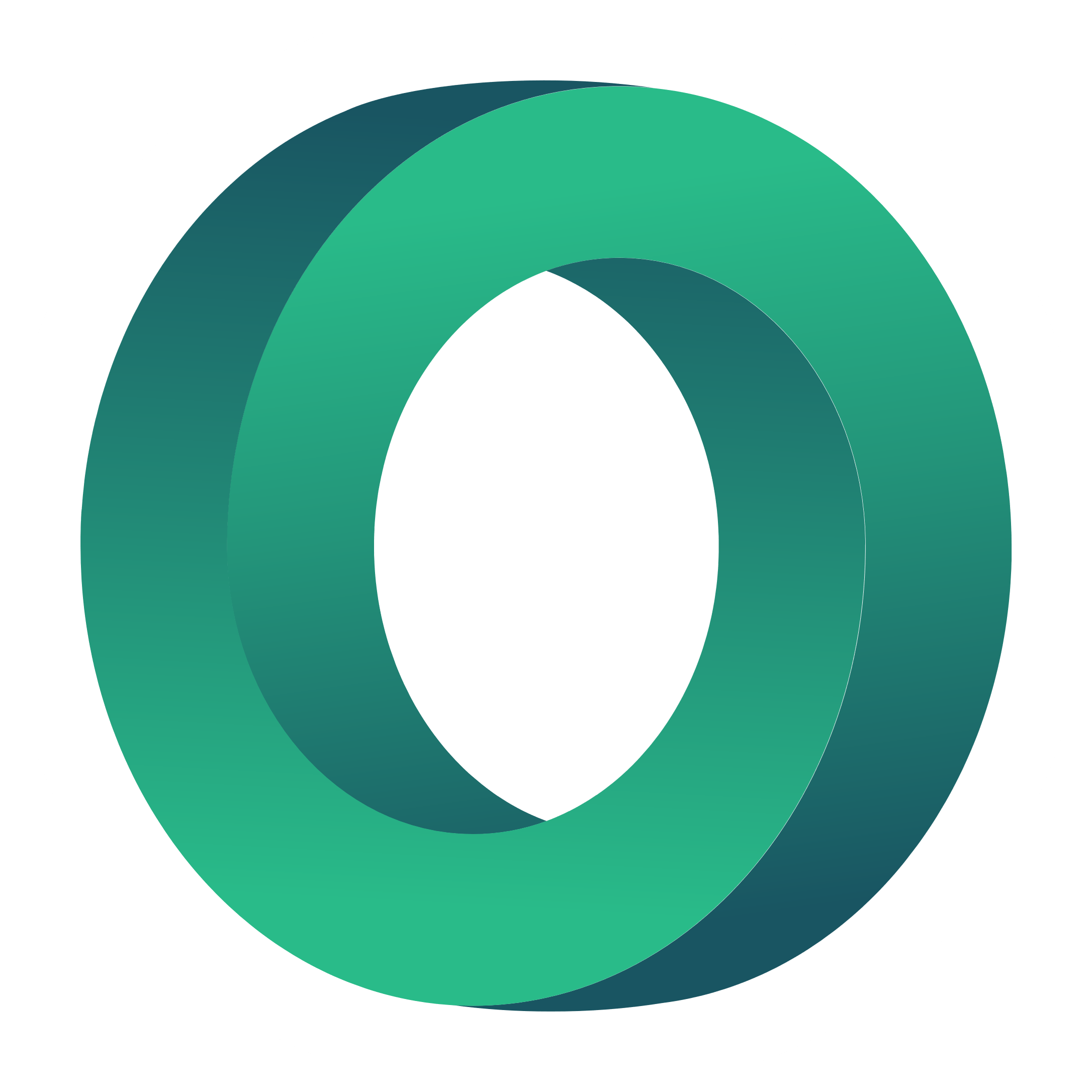 Εργαλεία για online επικοινωνία
Διαχείριση περιεχομένου:
Εργαλεία, όπως πλατφόρμες ηλεκτρονικής μάθησης, για τη φιλοξενία και δημοσίευση μαθημάτων και υλικού.
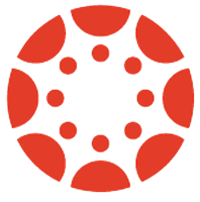 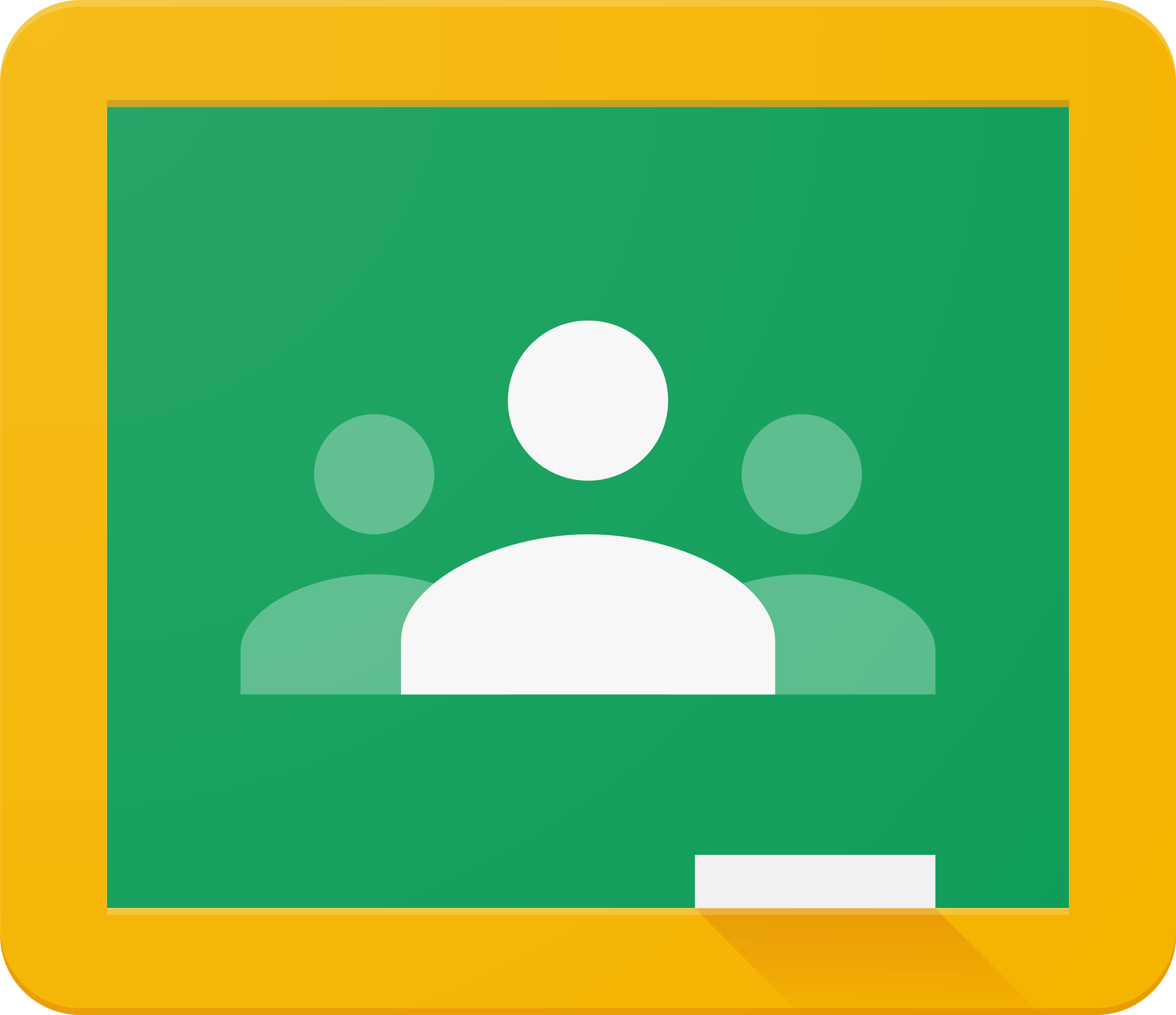 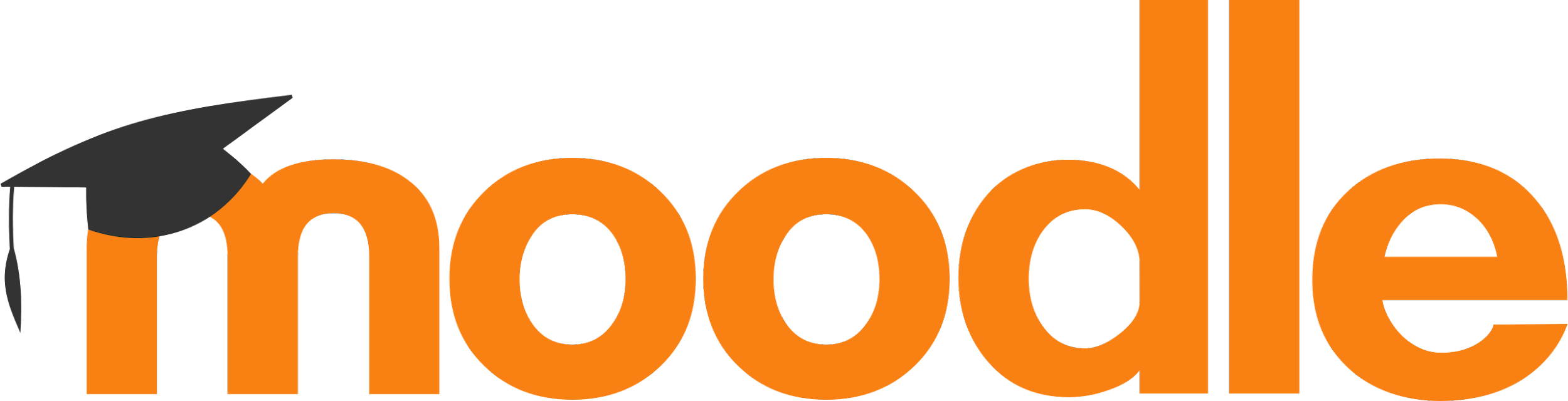 Moodle
Google Classroom
Canvas LMS
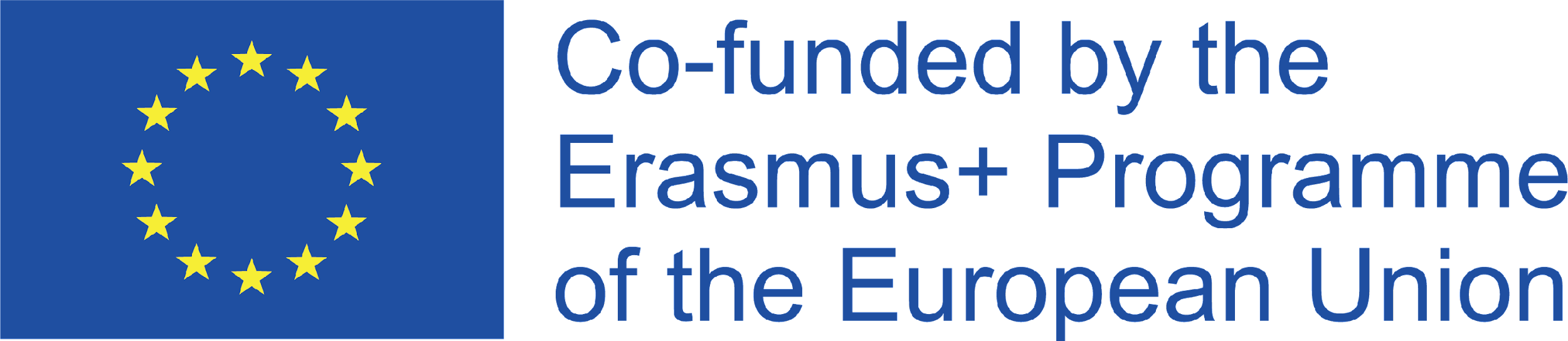 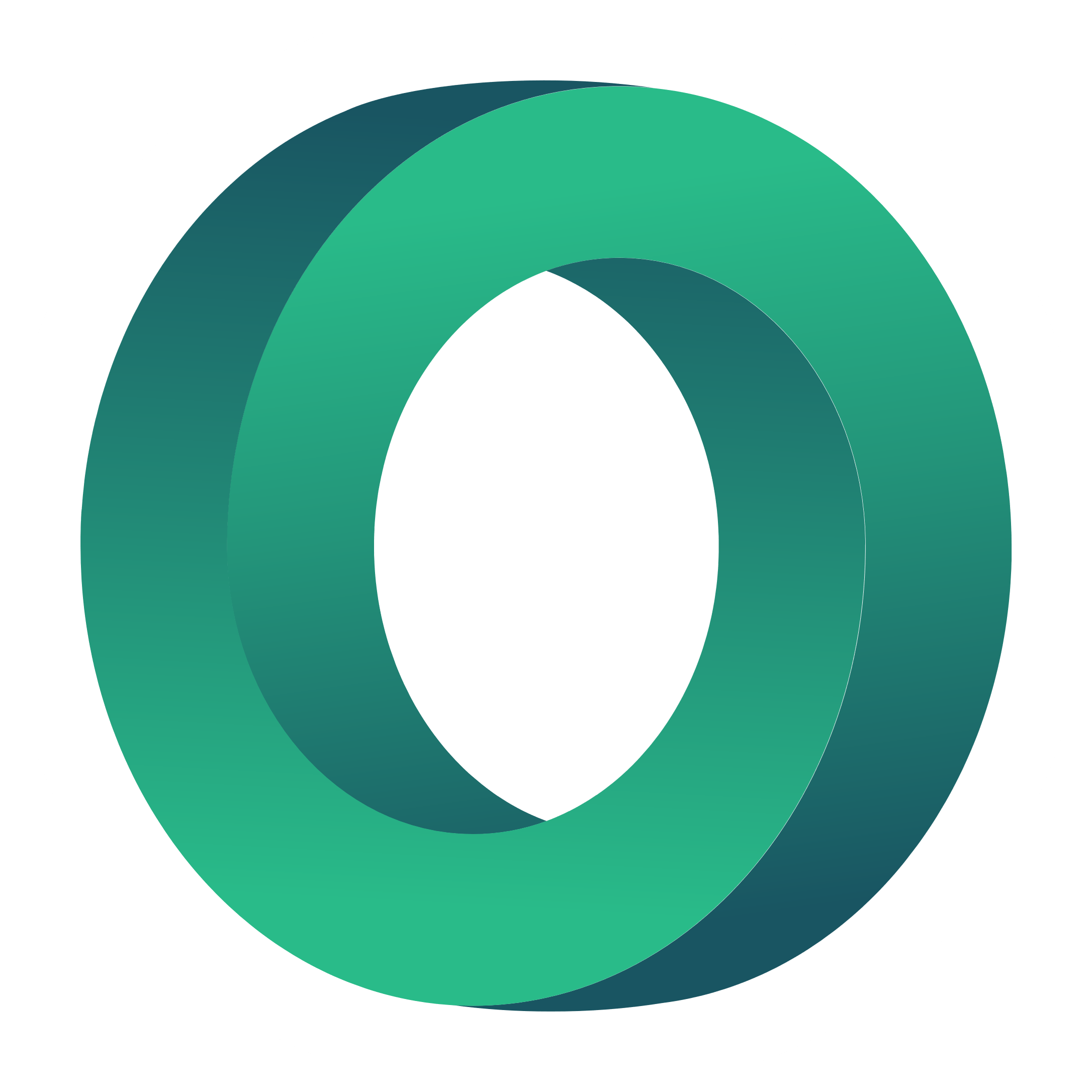 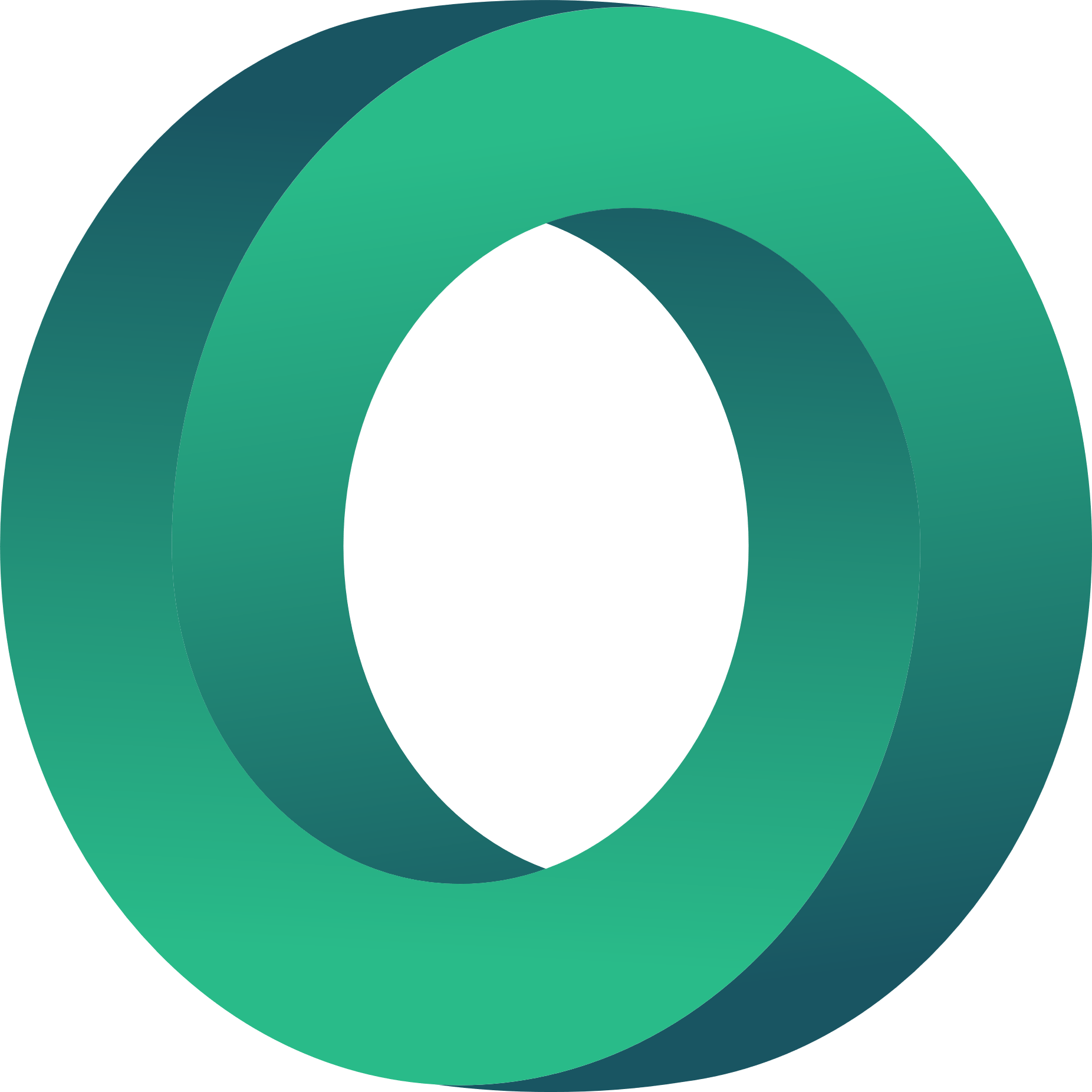 ΣΑΣ ΕΥΧΑΡΙΣΤΟΥΜΕ ☺
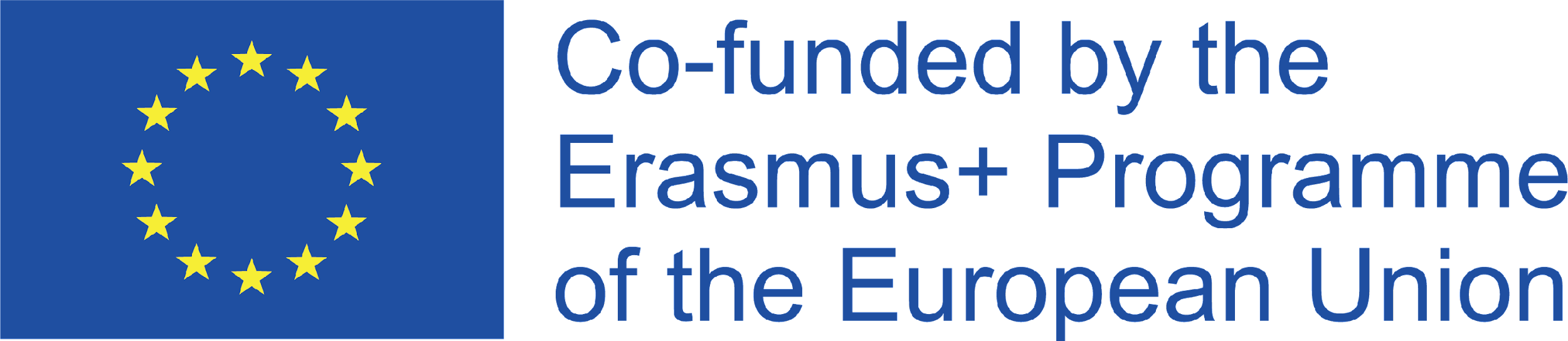 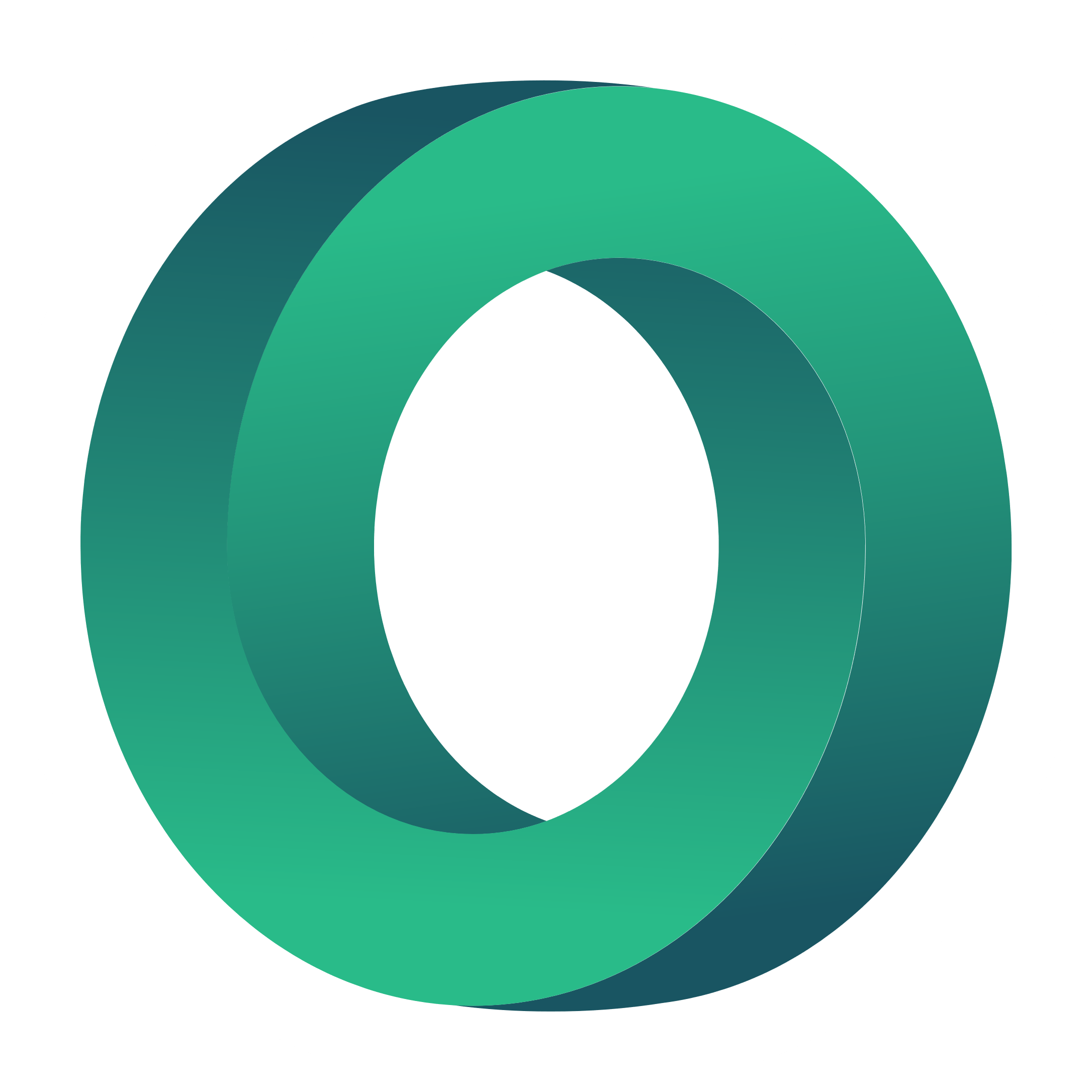 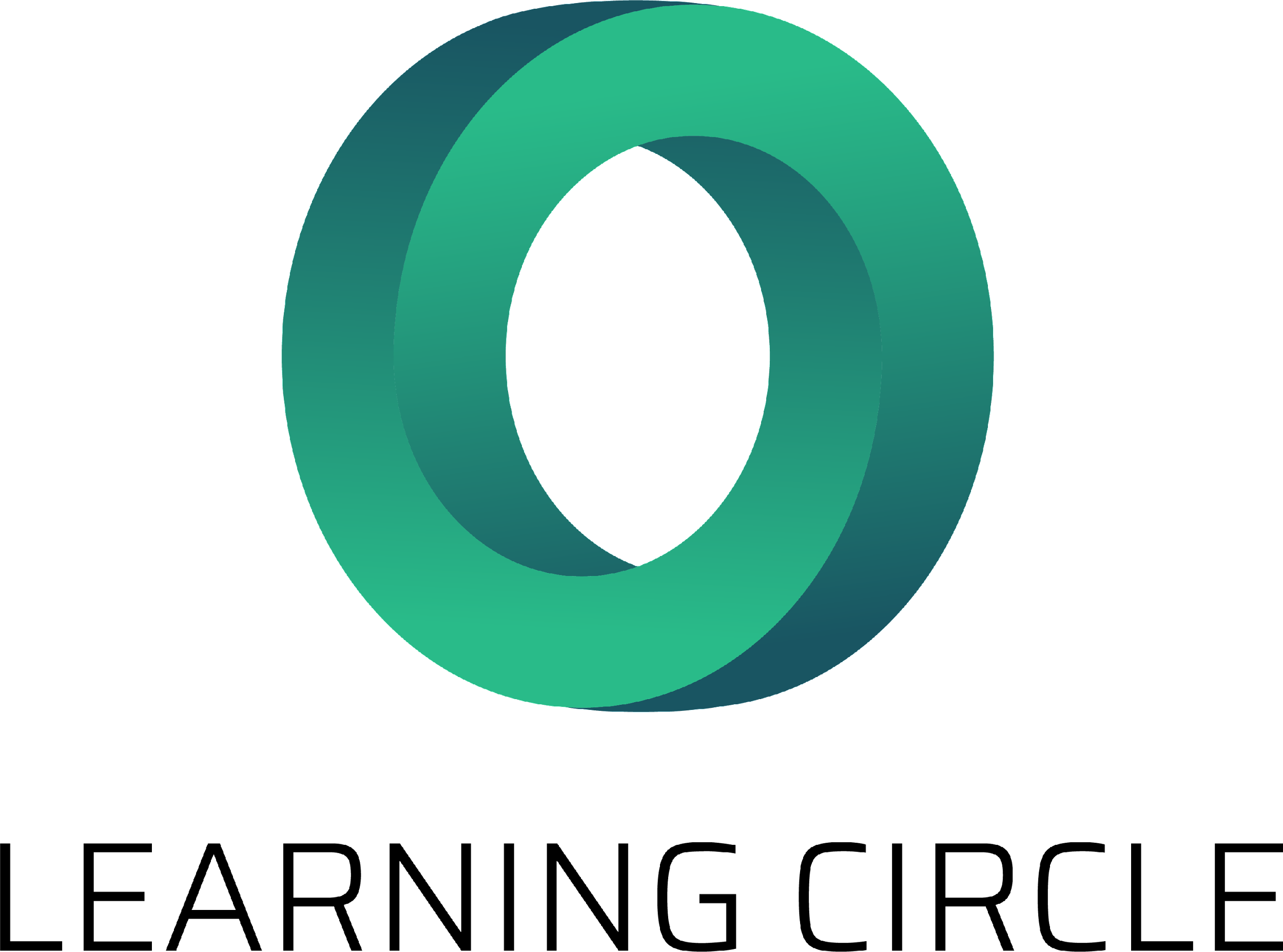 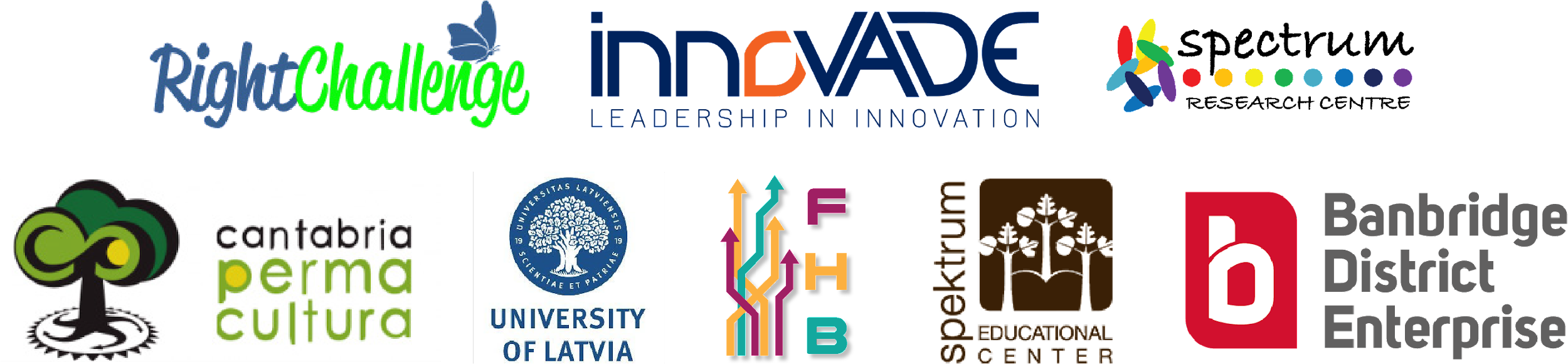 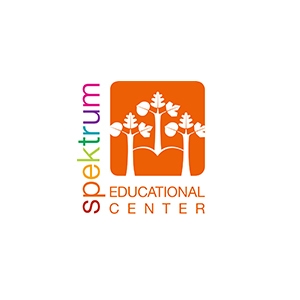 "Η υποστήριξη της Ευρωπαϊκής Επιτροπής για την παραγωγή της παρούσας δημοσίευσης δεν συνιστά έγκριση του περιεχομένου της, το οποίο αντανακλά τις απόψεις μόνο των συγγραφέων, και η Επιτροπή δεν μπορεί να θεωρηθεί υπεύθυνη για οποιαδήποτε χρήση των πληροφοριών που περιέχονται σε αυτήν." Αριθμός έργου: 2020-1-UK01-KA226-VET-094435
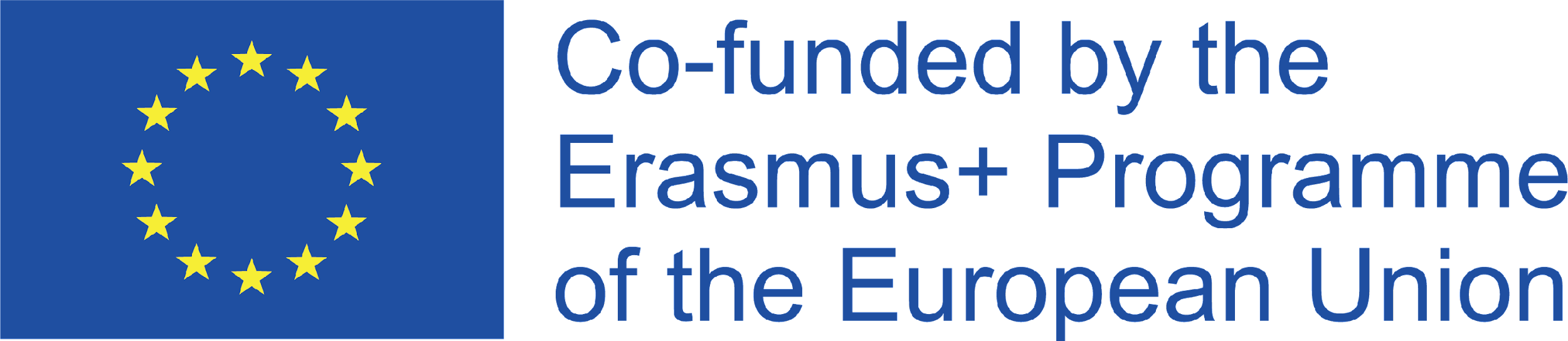